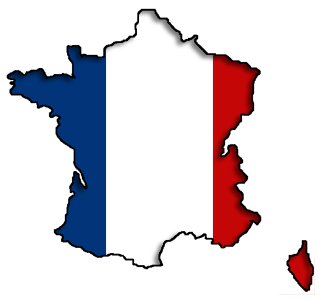 Studieren an der Ecole de Management de Normandie in Caen
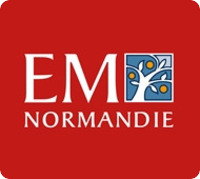 Kontakt: Lea Meyerlemeyer@stud.hs-bremen.de
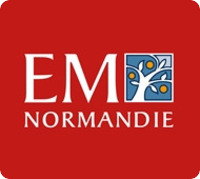 Das Studium
Wintersemester: Sep -  Dez (2-3 Wochen Ferien)
Sommersemester: Jan – Mai (2 Wochen Ferien)

Programme für ausländische Studierende:
Bachelor Management Européen (BME) – auf Französisch 
European Business BA (Euro BA) – auf Englisch

Wechsel des Programms nach dem 1. Semester möglich.

!!!  „Echtes“ double degree nur bei Euro BA !!!
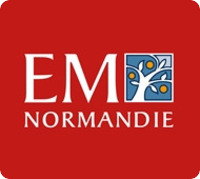 Das Studium
BME
Euro BA
Französisch 
Human Resource Management
Multicultural Management 
Dévelopement International 
Corporate Strategy





 Wenig Unterricht, viele Präsentationen
Französisch (Gruppe 1-4)
Doing Business in France 
European Law I + II
International Trade
Financial Reporting
Human Resource Management
Information Management 
…

 Sehr viele verschiedene Module, Gruppenarbeiten, Präsentationen  - inhaltlich nicht schwer
Die EMN
Einführungstag in der Woche vor Semesterbeginn
Organisatorisches (Stundenplan, etc.)
Eröffnung des Kontos (wichtig für Wohngeld)

Global Village Team 
Studierende der EMN 
Ausflüge und Partys für die Erasmusstudenten

Mensa 
Ca. 3€ für ein Menü mit Salat oder Getränk 

Sport
Hochschulsport (Fußball, Basketball, Rudern, etc.)
Ärztliche Bescheinigung
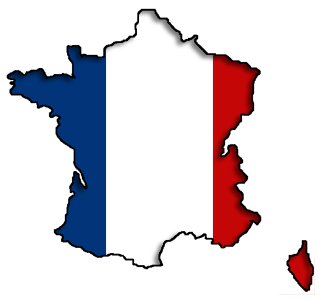 Finanzierung
Keine Studiengebühren – nur Semesterbeitrag an HS
Erasmus-Stipendium 
Ca. 1200€ für 2 Semester 
Wohngeld (CAF)
90-150€ im Monat (Bearbeitung dauert)
Lebenshaltungskosten
Carrefour, Lidl, Aldi 
Insgesamt teurer als in Deutschland
Wohnsteuer 
Ca. eine Monatsmiete an Steuern im November nach eurem Auslandsaufenthalt
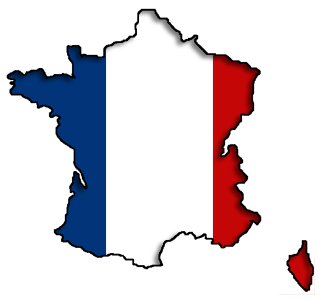 Wohnen
Euro Residence (direkt neben der EMN)
290€ für 2er oder 3er WG
400€ für ein Einzelapartment
+ Strom
Simple Ausstattung, nur Studenten, häufig Partys
Sphinx Residence (Les Doges / Germes de Blé)
390€ für 2er oder 3er WG
545€ für Einzelapartment 
+ Strom
Große Zimmer, eigenes Bad, 15 Min Fußweg zur EMN
Privat ein Zimmer in Caen suchen
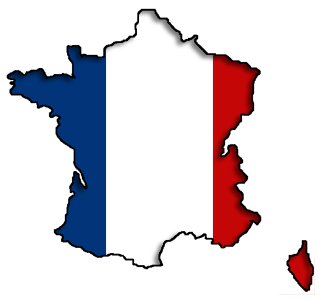 Anreise
Auto HB - Caen
Ca. 10 Stunden Fahrt, ca. 30€ Mautgebühren
Nachtzug H/HH – Paris
29 – 49€ bei sehr früher Buchung 
Flugzeug HB/H/HH – Paris Charles de Gaulle
Ab 70€ mit Air France 

Zug Paris  Caen
2 Stunden
16-32€ (günstige Gruppentickets online buchen)
Ermäßigung mit französischer Bahncard (49€/1 Jahr)
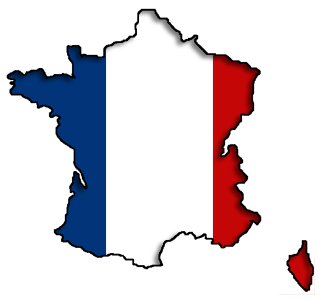 Caen
Straßenbahn 
31-Tage-Ticket 31,50€ 
Nachts am Wochenende „Noctibus“
Studentenstadt 
viele Kneipen und Bars
Alte Innenstadt 
Shopping Center 
15-20 Minuten bis zum Strand
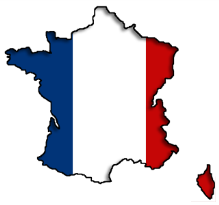 Ausflugsziele
Mont St. Michel
Paris
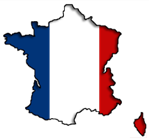 Ausflugsziele
Deauville
Memorial de Caen
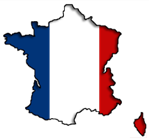 Pro & Contra Liste
Pro
Contra
Tolle Gemeinschaft, viele Partys, Ausflüge und Freundschaften (mit Leuten aus aller Welt)

Keine Studiengebühren, Erasmus-Stipendium
Inhalte des Studiums eher allgemeine BWL/Management 

Organisation des Studiums sehr gewöhnungsbedürftig (Stundenpläne, Informationen, Dozenten,…)
Kontakt
Habt ihr noch Fragen?

Lea Meyerlemeyer@stud.hs-bremen.de